ΜΑΘΗΜΑΤΑ
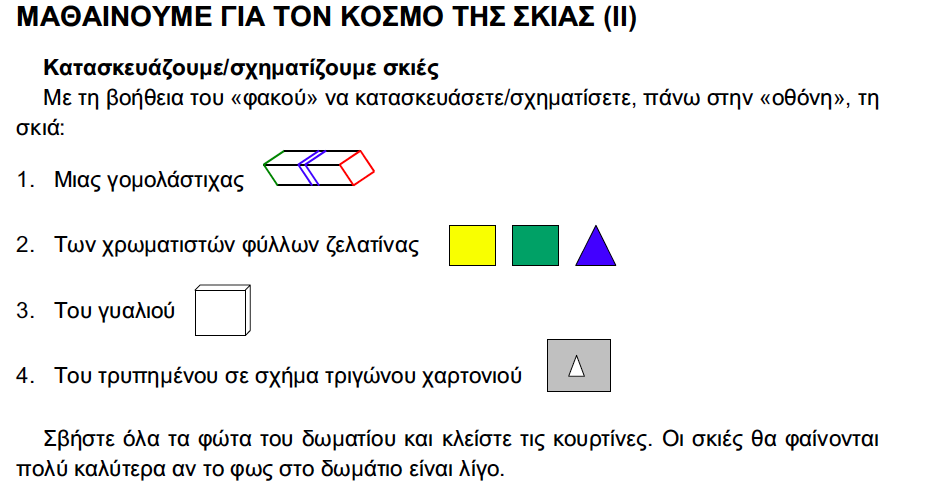 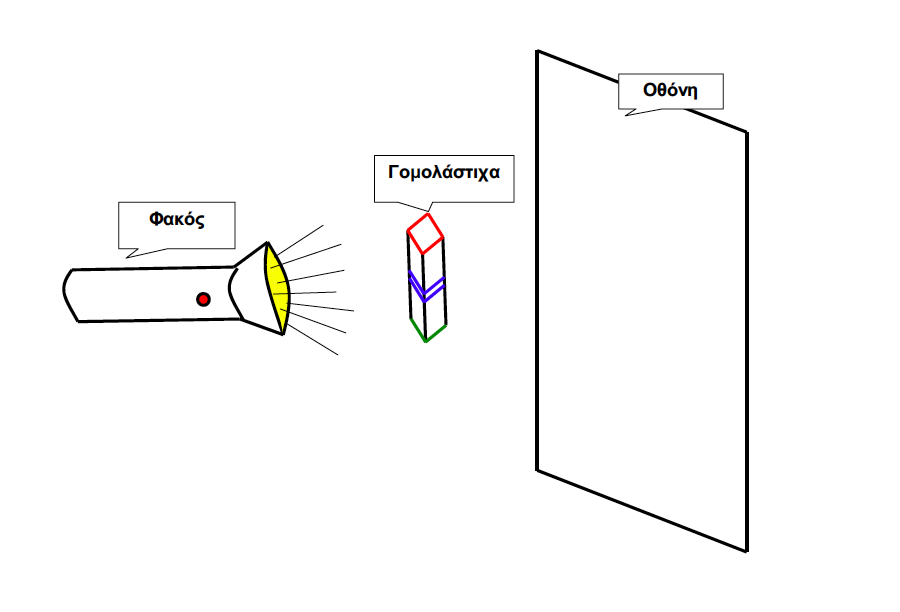 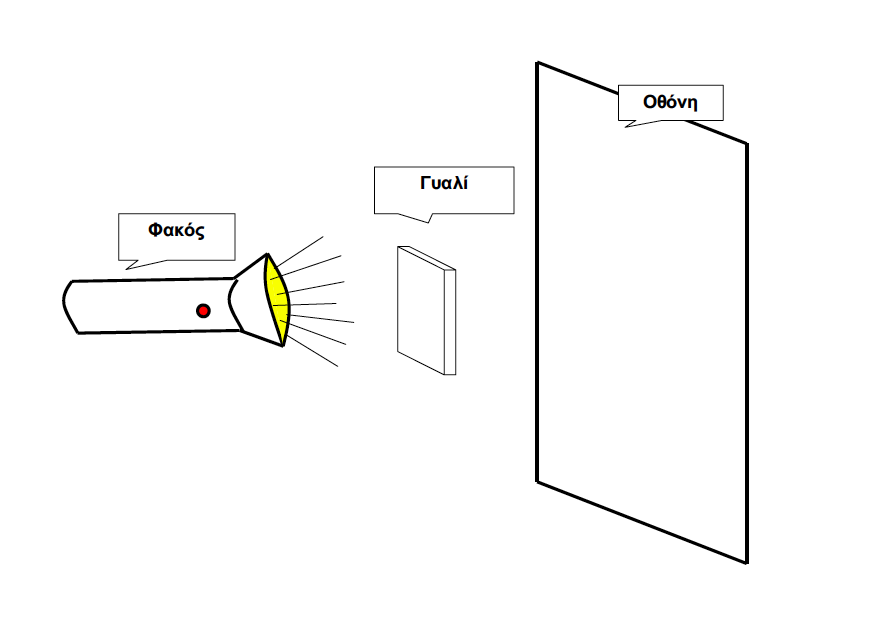 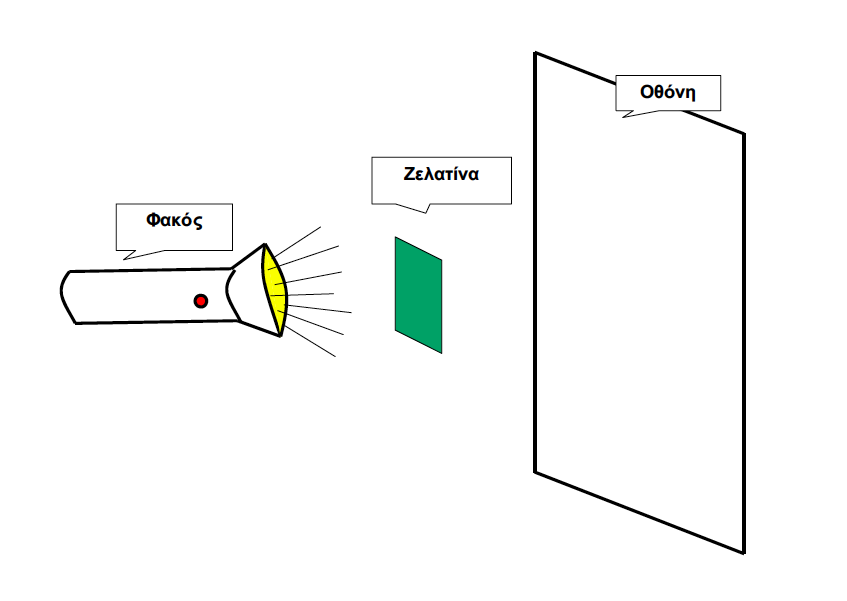 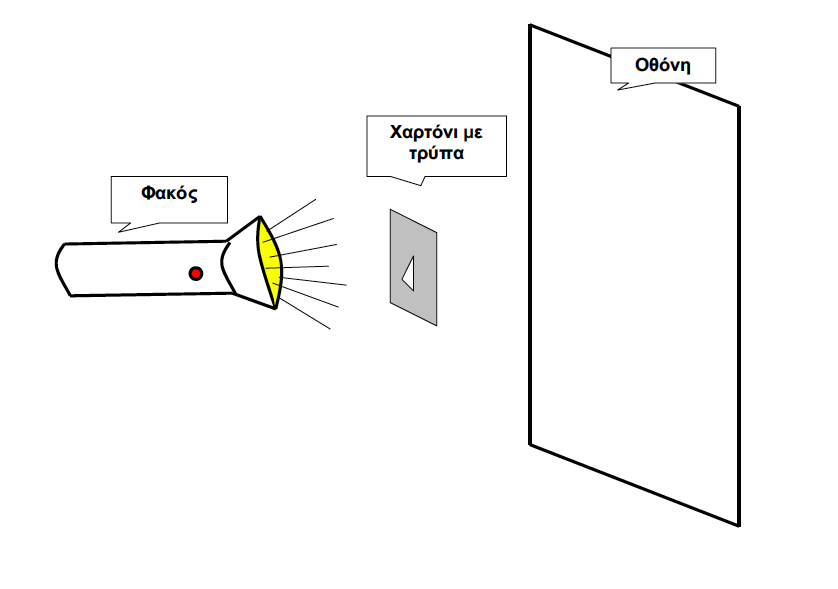 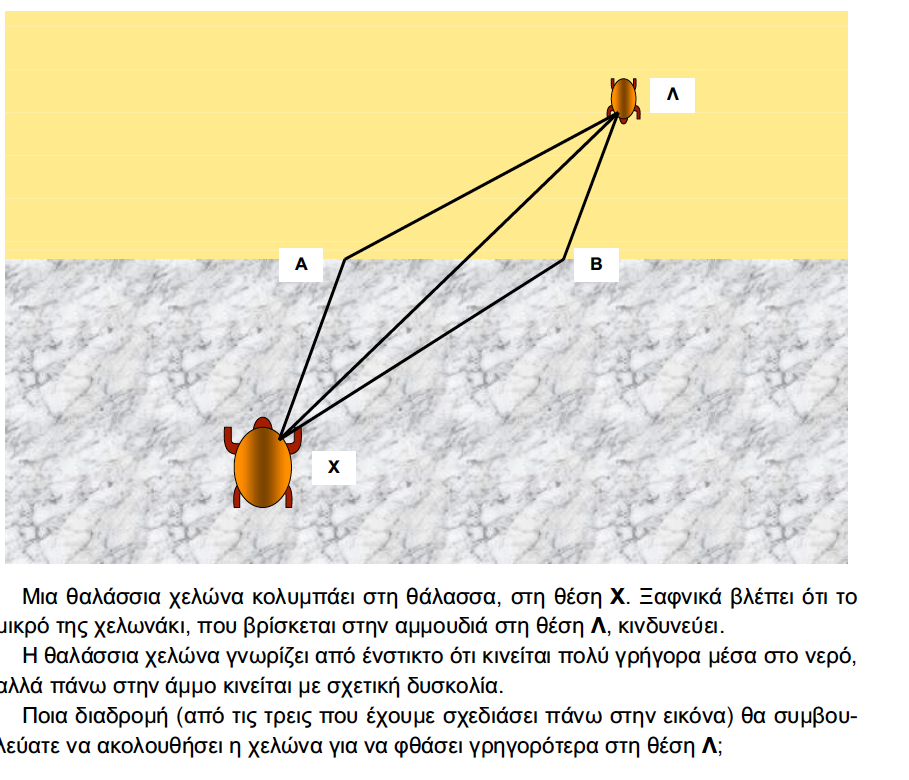 Ένα φύλλο πέφτει…
Ένα φύλλο χαρτιού σκίζεται…